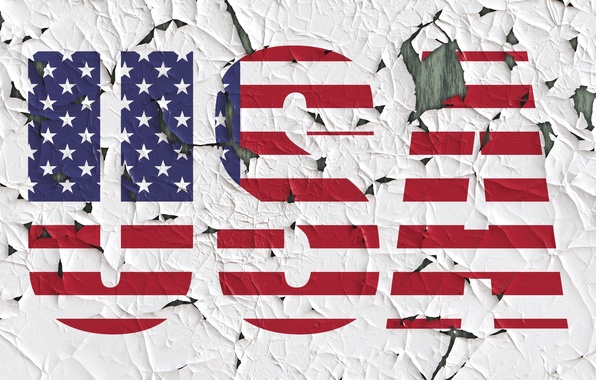 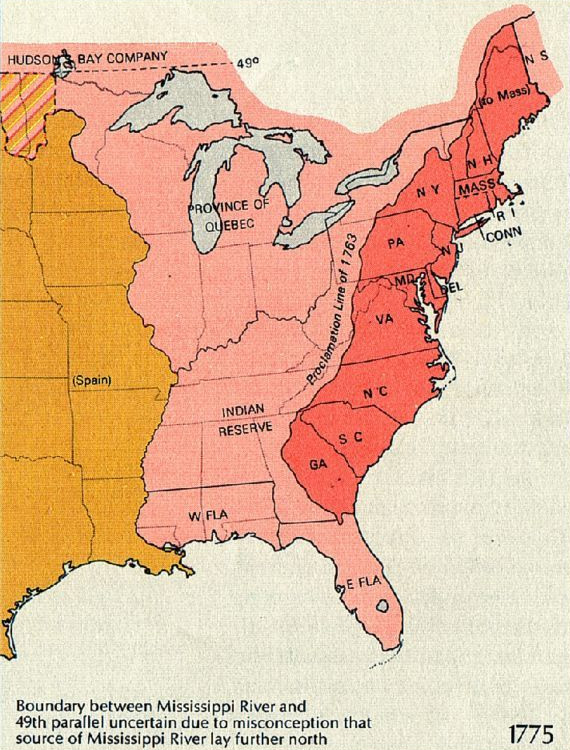 Восточная часть Северной Америки в 1775 году: Тринадцать колоний (красного цвета) отделены линией, определённой Королевской декларацией 1763 года от территории индейцев (розового цвета)
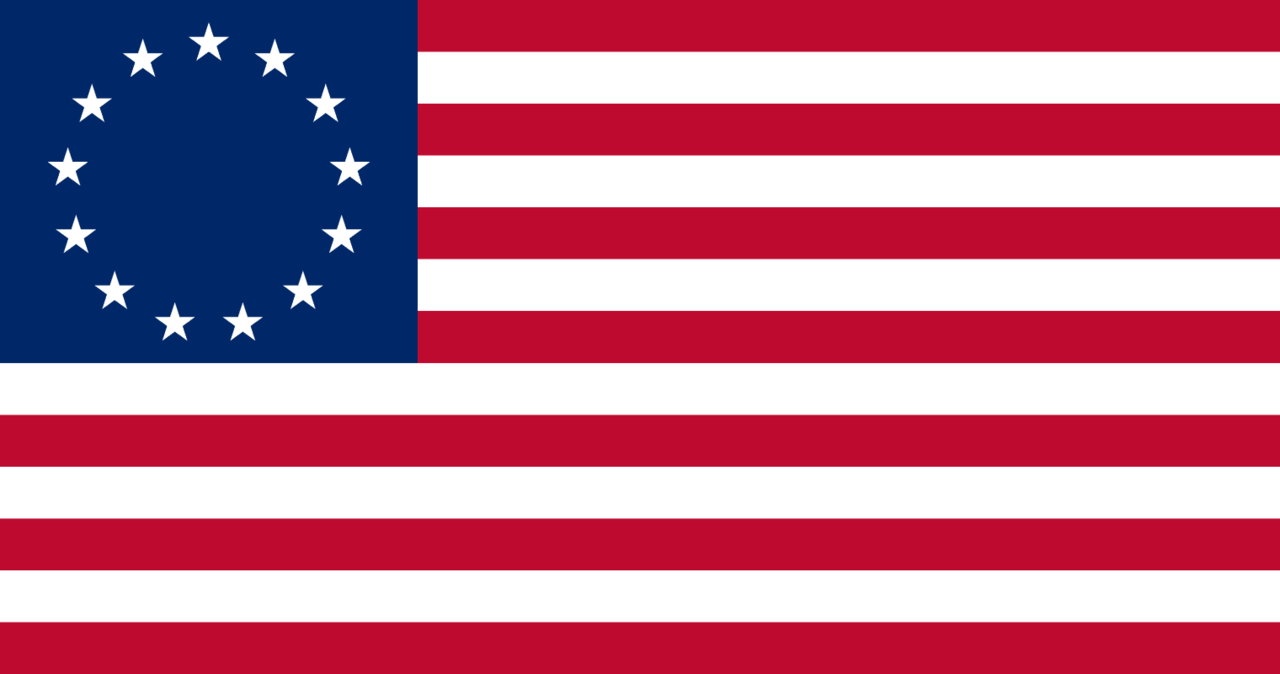 Первый флаг США с 13 звёздами и 13 полосами, представляющими 13 колоний.
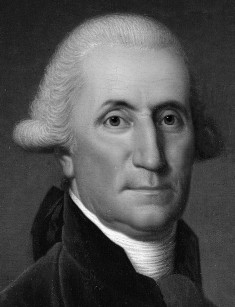 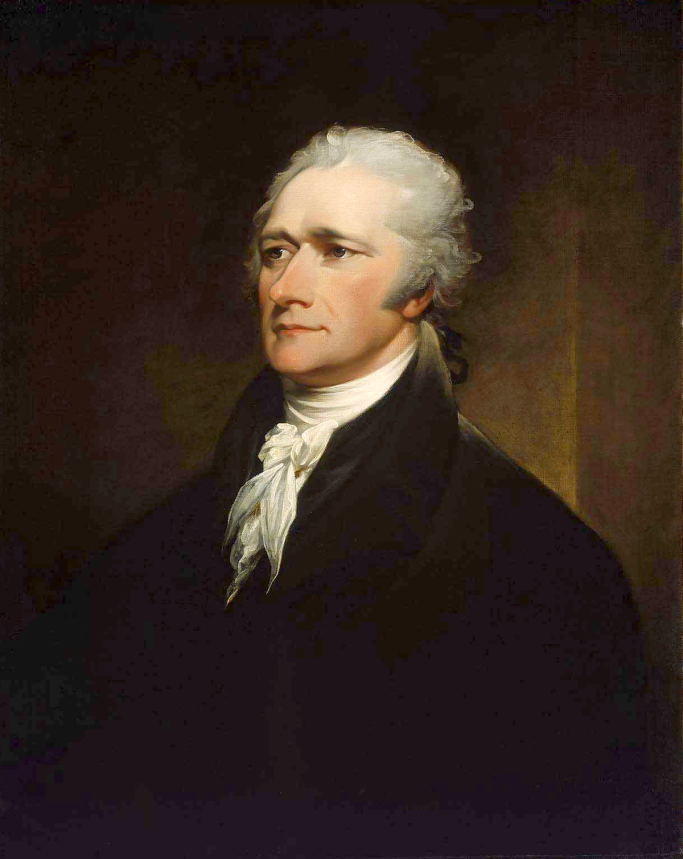 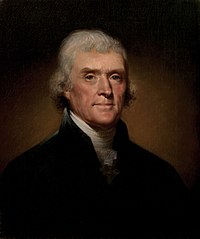 Д. Вашингтон, А. Гамильтон, Т. Джефферсон
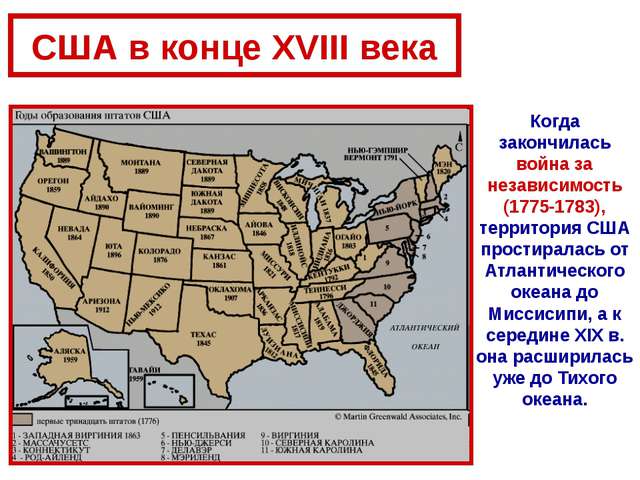 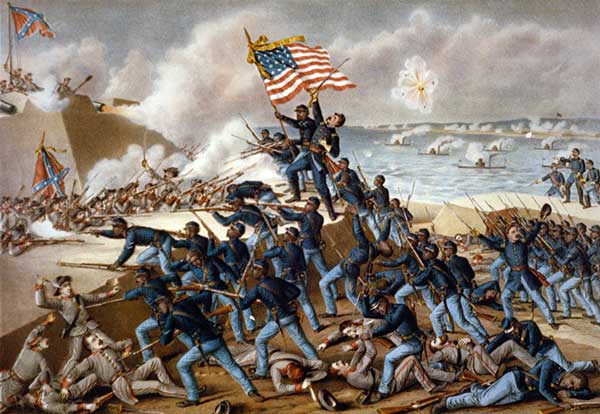 Гражданская война в США
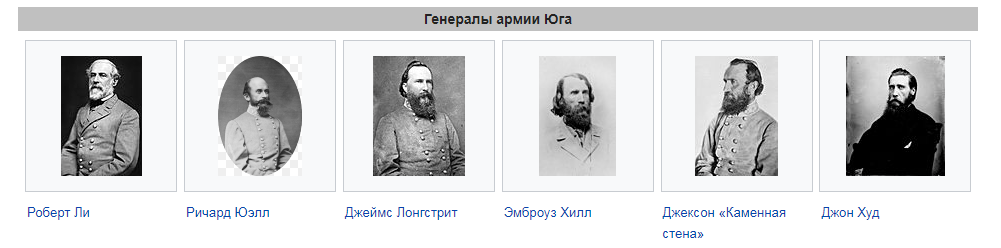 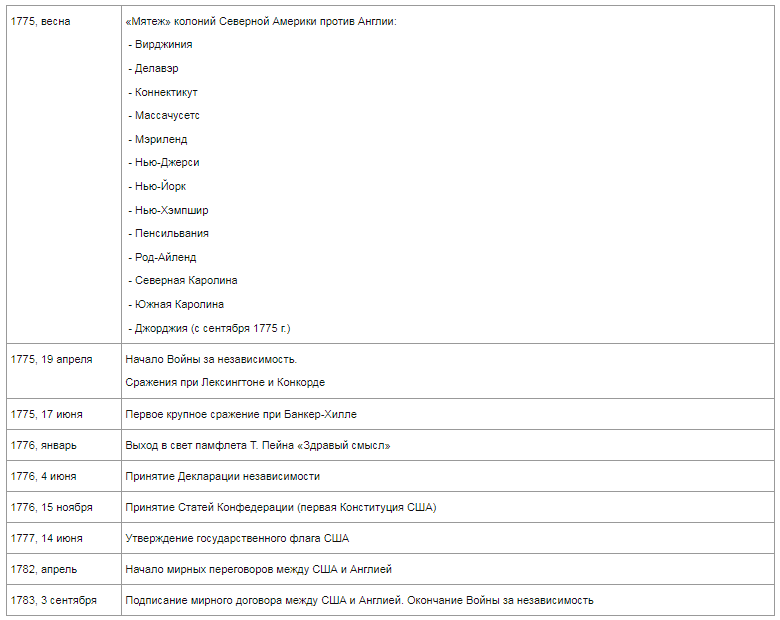 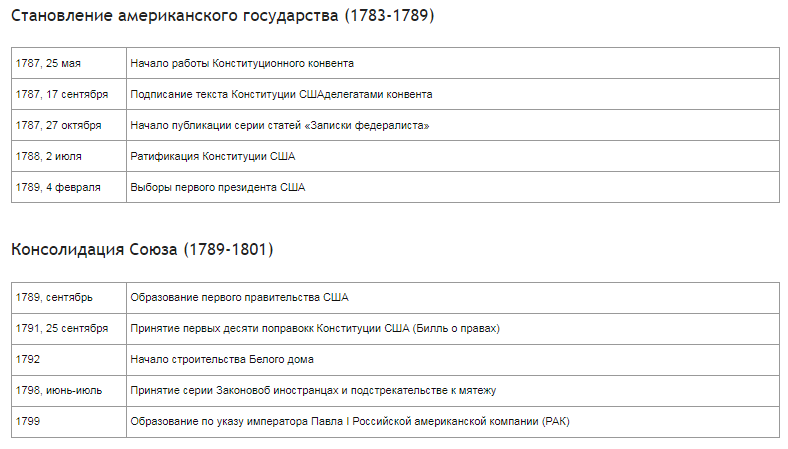 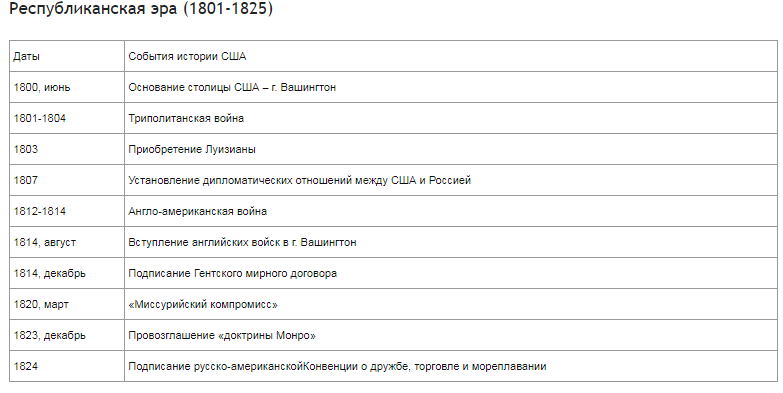 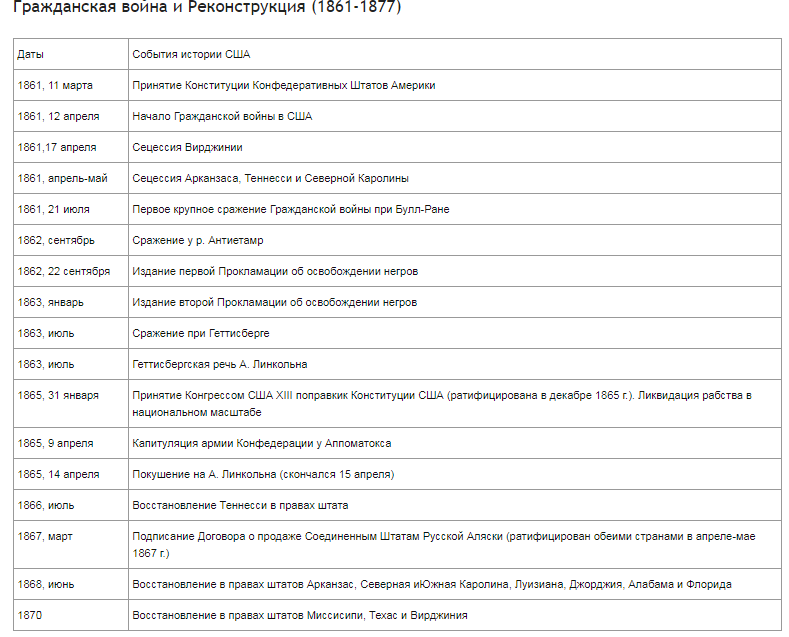